台南應用科技大學 愛唱社
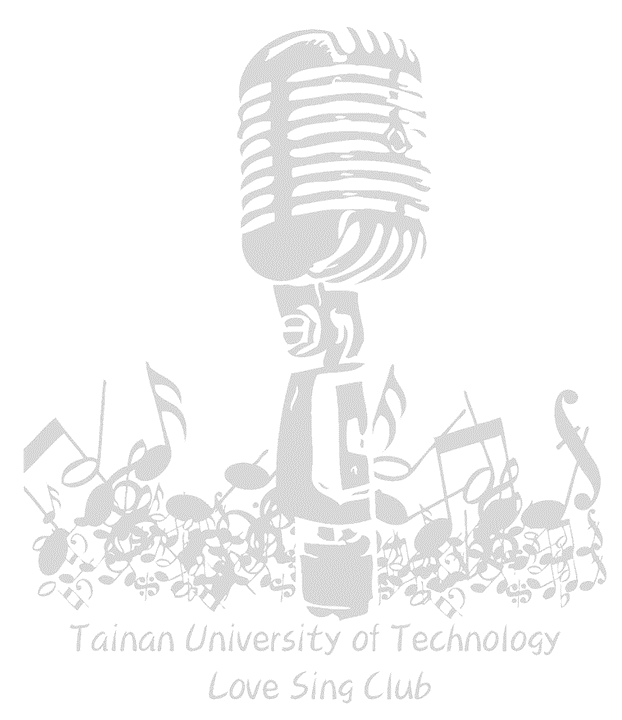 105學年度 第二學期
期末社員大會
社長:范姜晞哲
副社:王純潔
台南應用科技大學 愛唱社
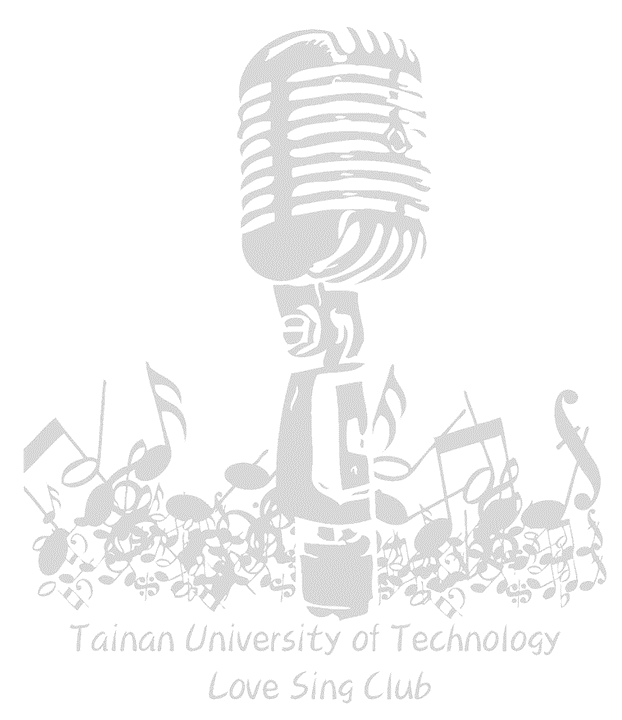 105學年度 第二學期 辦理活動
流浪歌聲音樂會

TPIPLE S Sing in TV

童Sing未泯 暑假服務營隊
流浪歌聲音樂會
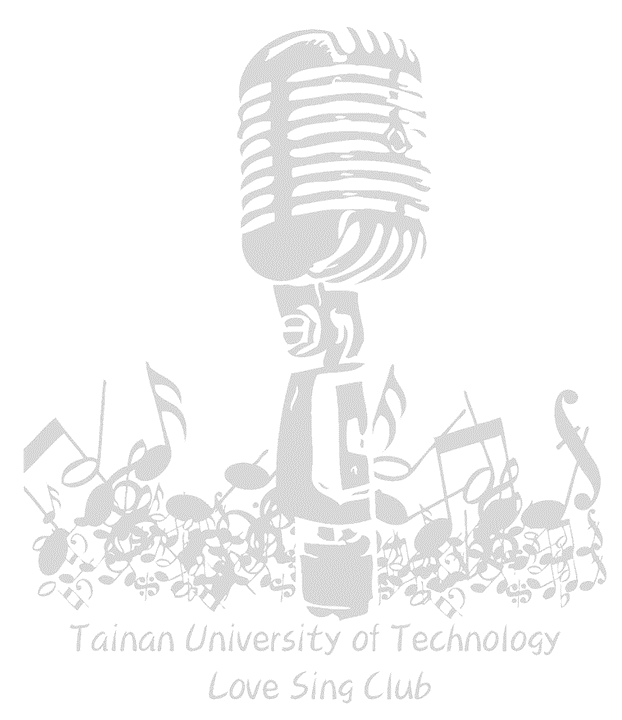 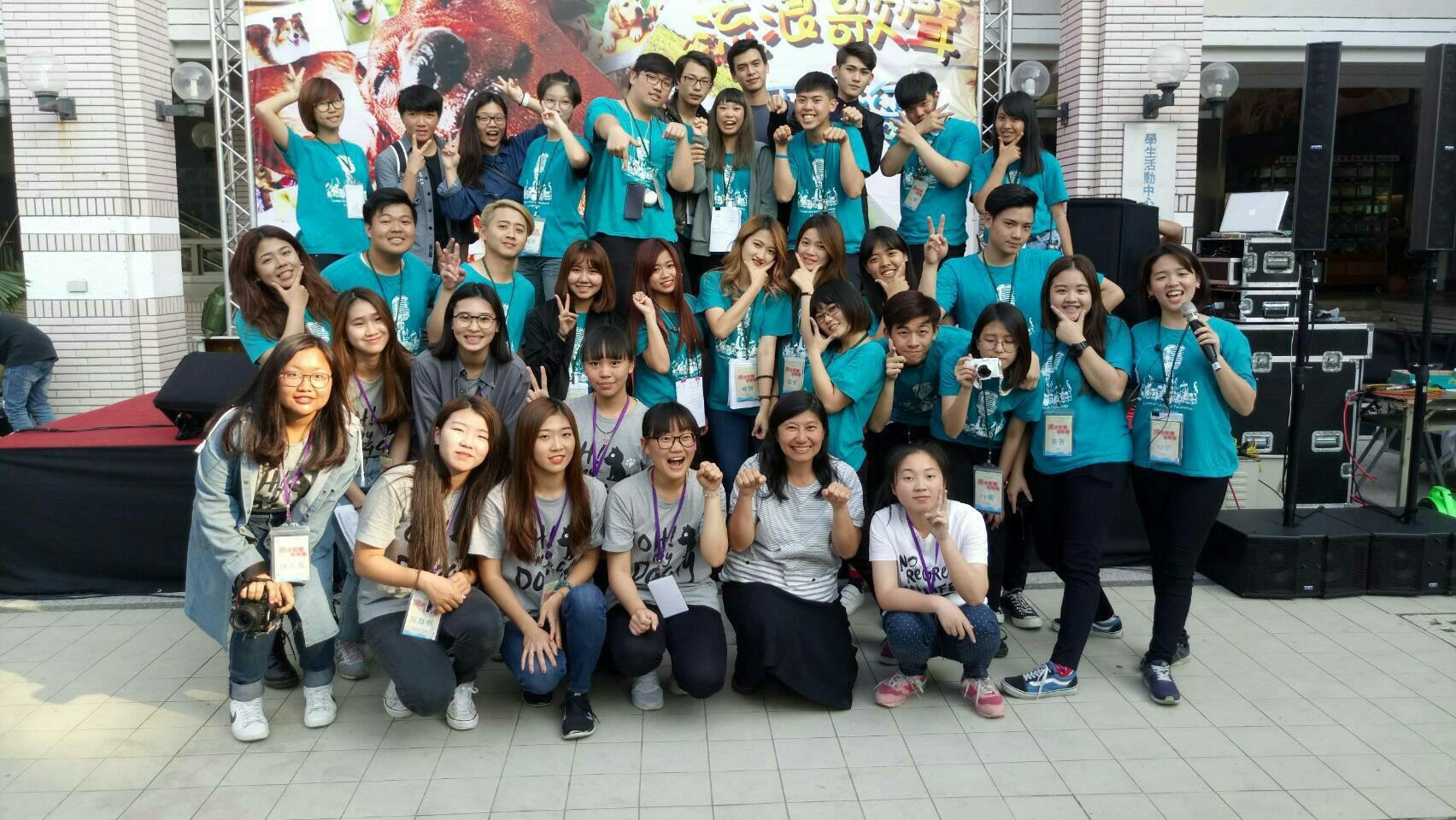 TPIPLE S Sing in TV
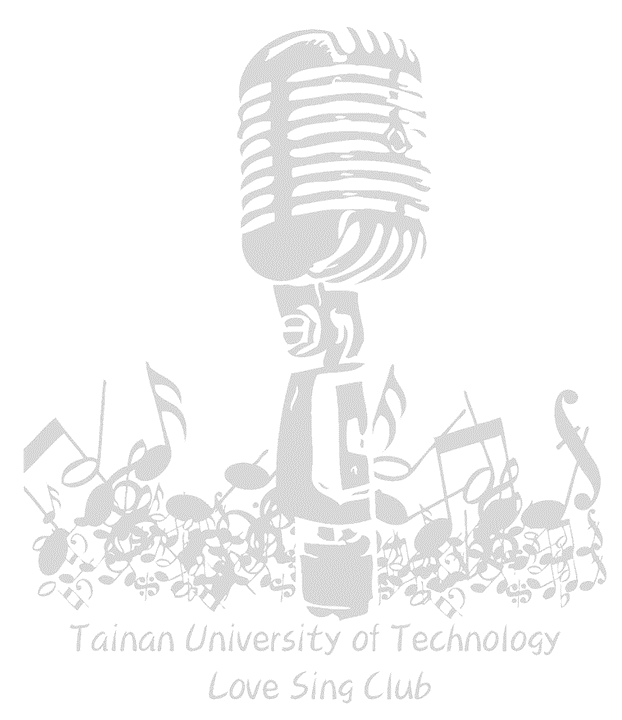 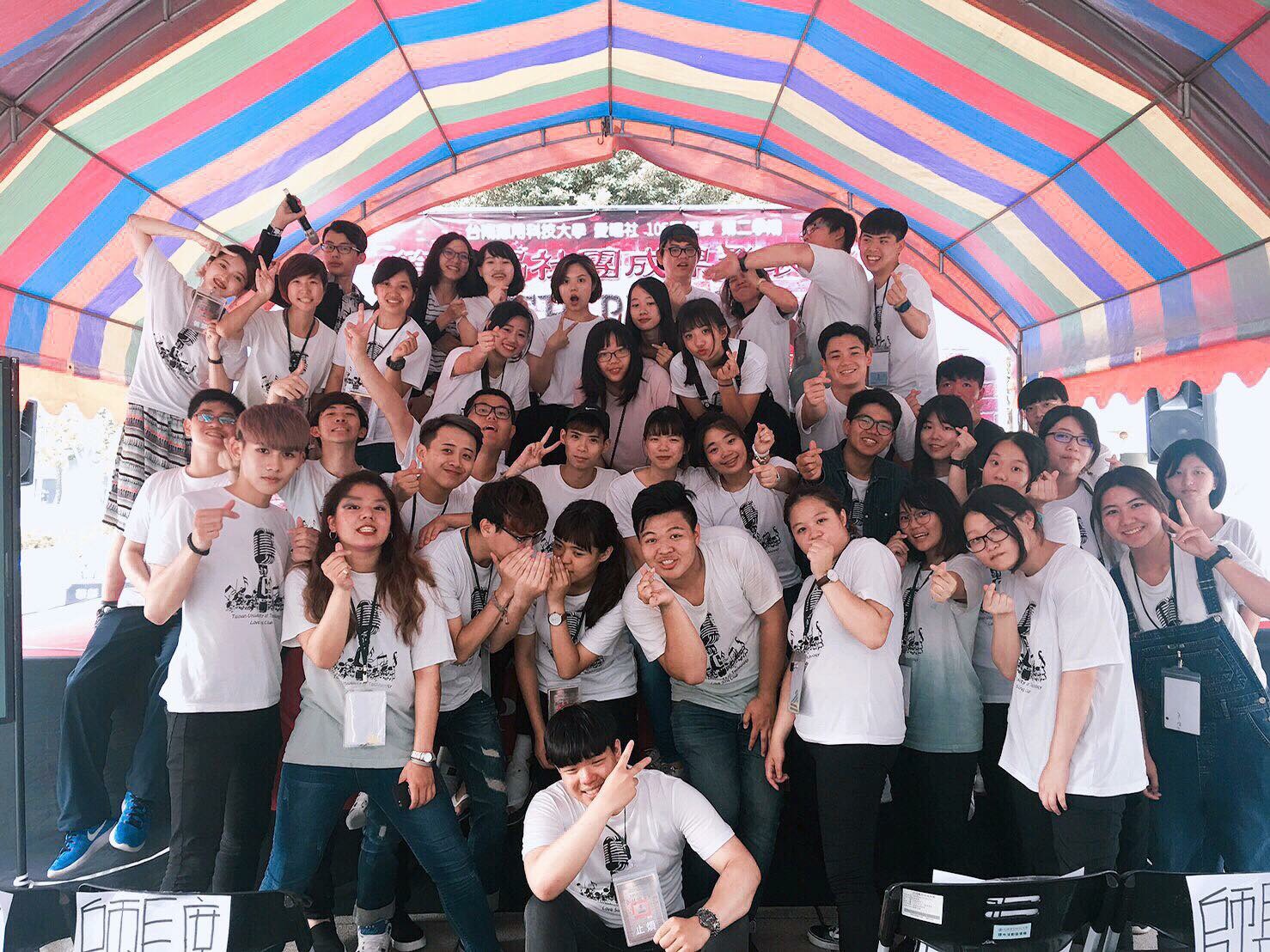 台南應用科技大學 愛唱社
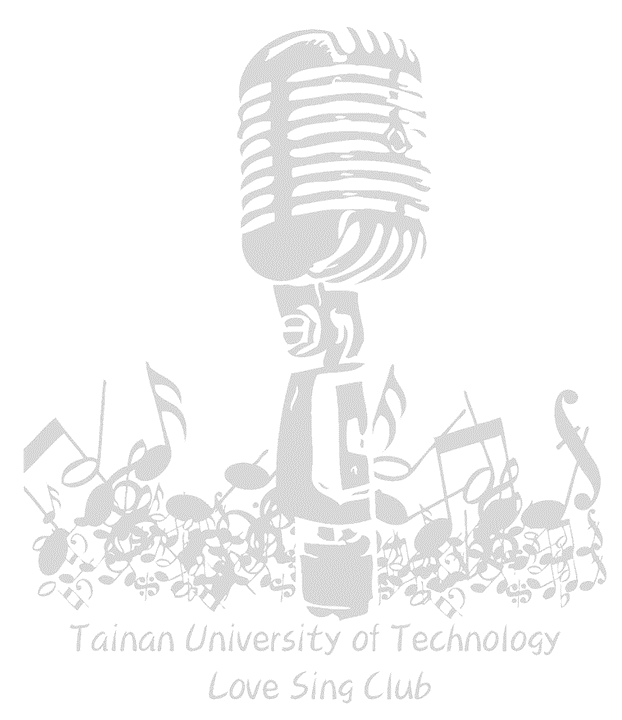 105學年度 第二學期 協助辦理活動
毛起來動寶貝認養關懷同樂會

蜂聲肆起
毛起來動寶貝認養關懷同樂會
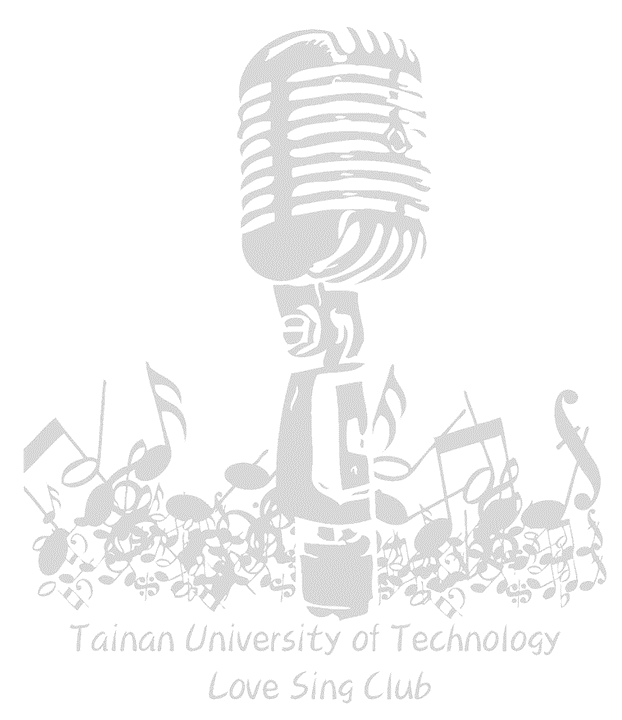 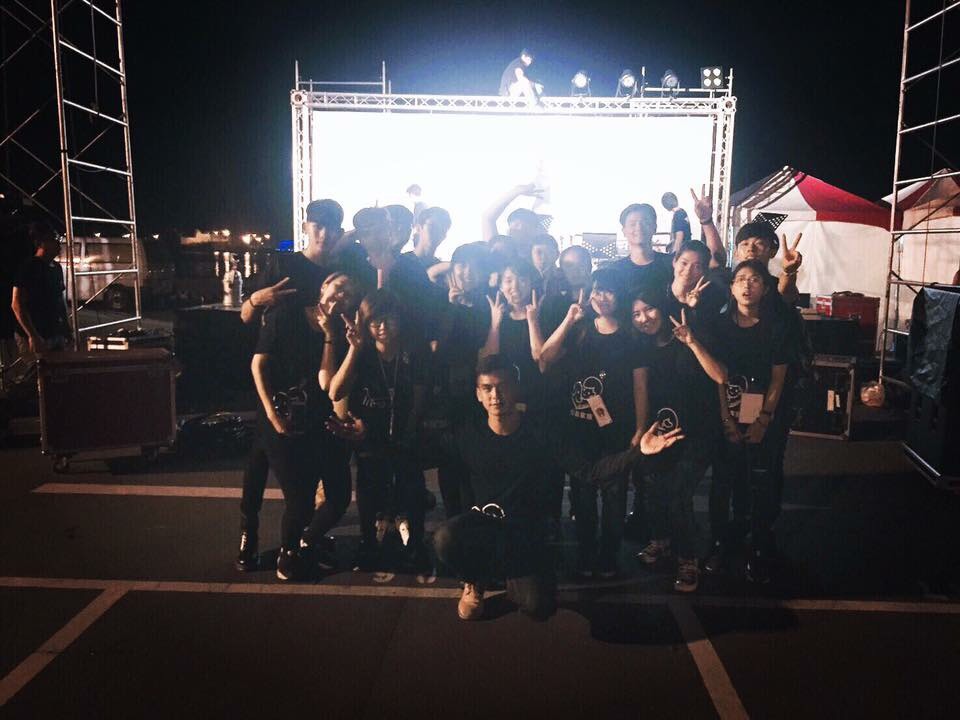 台南應用科技大學 愛唱社
105學年度 第二學期 公開徵信
台南應用科技大學 愛唱社
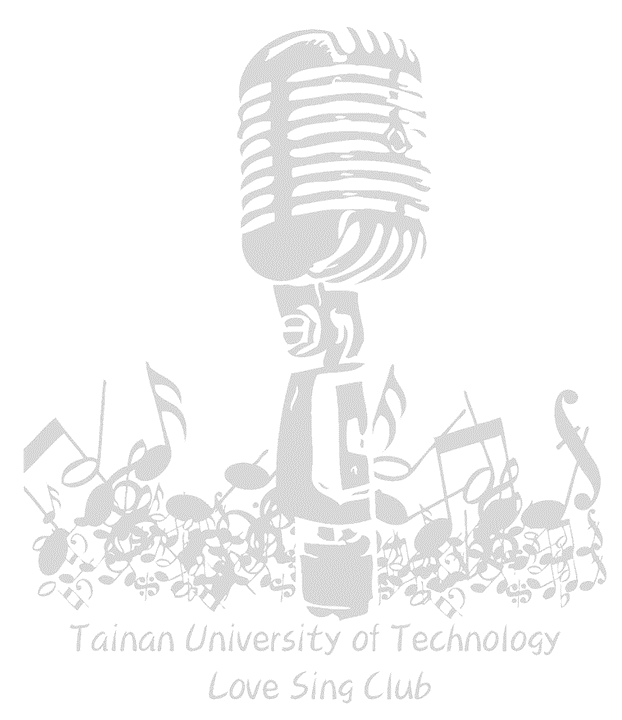 105學年度 第二學期 社團經費收入
台南應用科技大學 愛唱社
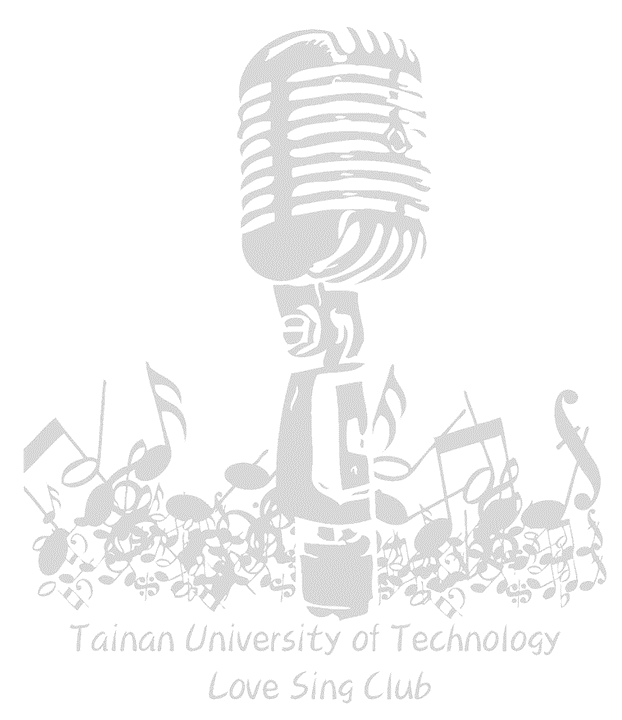 105學年度 第二學期 社團經費支出
台南應用科技大學 愛唱社
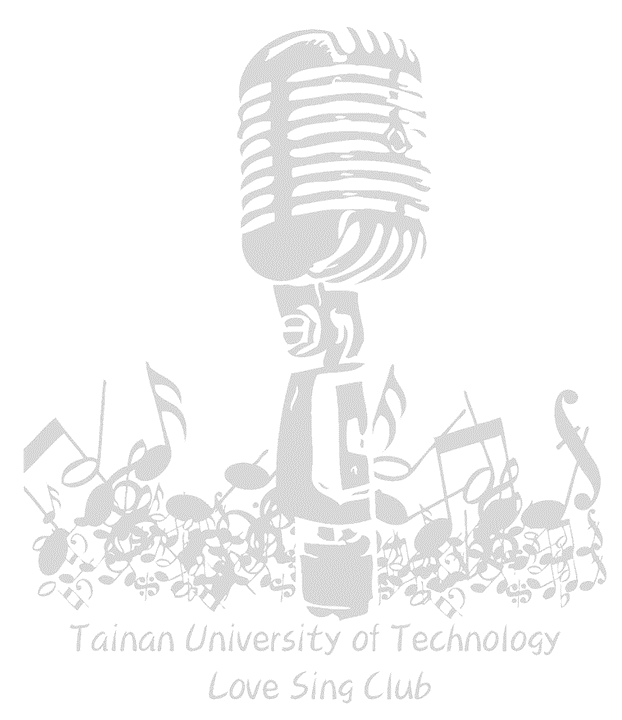 106學年度 第一學期 預計辦理活動
09月-迎新社遊

11月-幹部訓練

12月-悅光季5

01月-寒假社會服務營隊
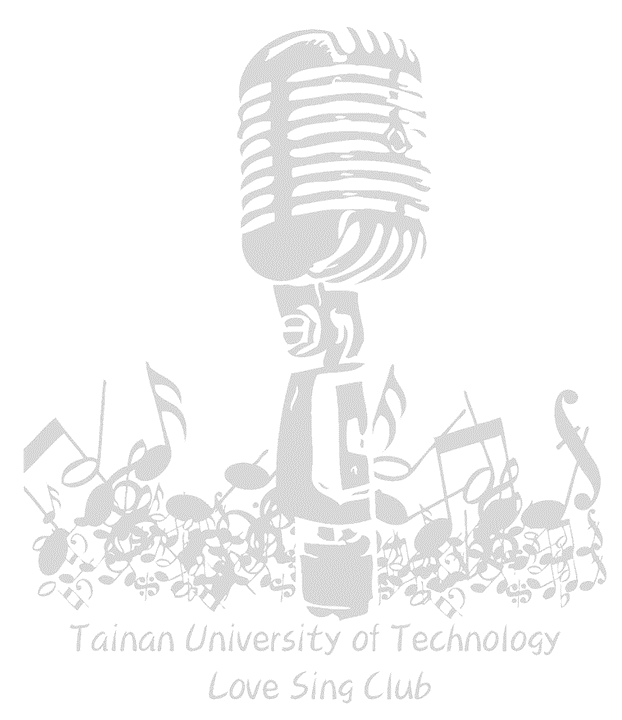 Q&A
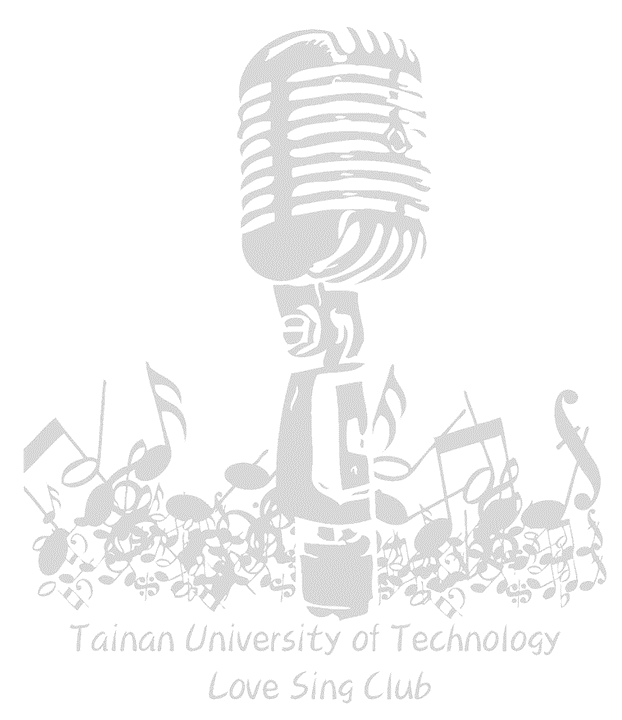 END
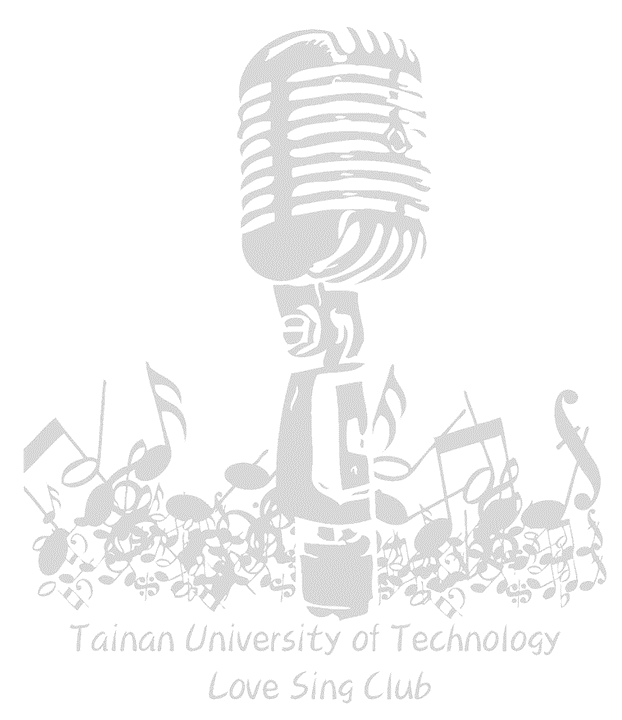 台南應用科技大學 愛唱社
105學年度 第二學期 學生活動護照認證
台南應用科技大學 愛唱社
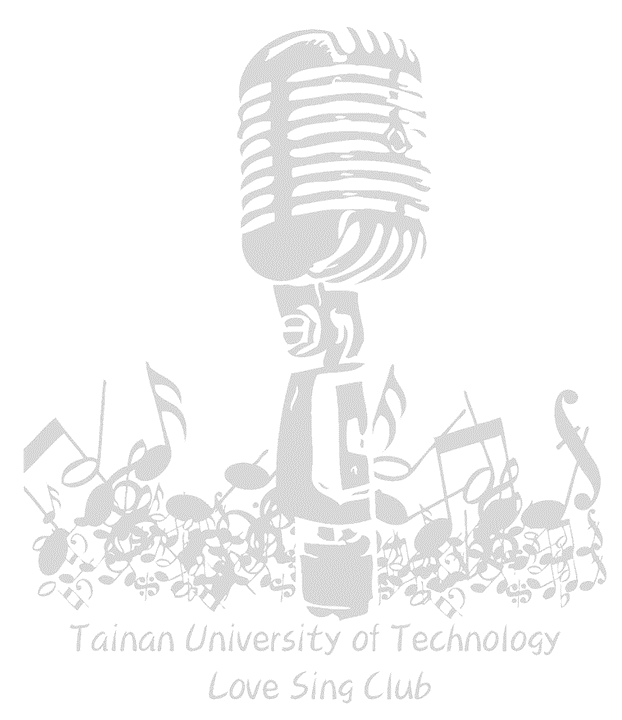 105學年度 第二學期 認證方式
以一學期為準，分為上下學期，上學期全體社員應繳交伍佰元社費，下學期全體社員應繳交肆佰元社費，社費不予退費。

缺席未達四次(八堂)以上並且已繳交社費之社員才可認證學生活動護照。